Brookings County Mental Health CoalitionApril 17th 2024
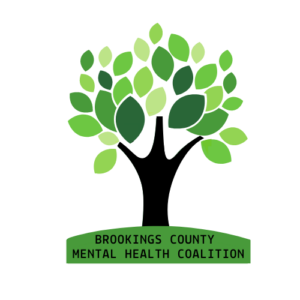 Agenda
Introductions & One Minute Updates
Upcoming Dates
Brookings County Resilient Communities Updates
Brookings Early Learner Updates
Coalition Survey Review
Priority Highlights
Review Next Tasks
Upcoming Dates
May 15th – 10:30am, Brookings County Resilient Communities
June 19th – BCMHC Speaker

Other Opportunities:
July 17th/18th – Mission Possible, Free SUD training across disciplines
Coalition Survey
Overall, 150 people started the survey with 51 completing its entirety.

BAUW has utilized the previous Coalition list and survey respondents to create a Constant Contact mailing list including ____ people
We are still adding – please communicate with Heidi if you did not receive this month’s coalition email.
Identification of Value of Attendance
The top three reasons individuals identified the value of Coalition meetings included:
Learning about community activities and events
Identifying opportunities to collaborate
Networking

“Other” consistent themes include:
Understanding patterns of needs in the community and continuing to 
identify gaps
Mental health education
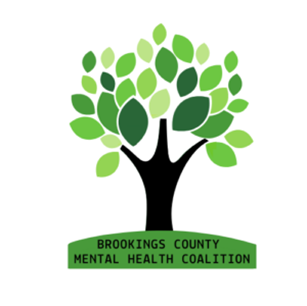 Brookings County Identified Stakeholders
South Dakota State University Student Organizations 
Small Local Businesses
Religious Organizations
Brookings Disability Awareness Committee Rep
South Dakota State University Faculty – HDFS, Counseling, Education
Behavioral Health Professionals
Brookings PFLAG
Brookings CLEAR Partners
Brookings Human Rights Commission
Drug Court
Brookings Health System
Nutritionists
Yoga Instructors
UPD/City PD/Sherriff’s Department
Non-Profit Leaders
City and County Government
City and County Schools
Family and Youth Members
Multicultural Center
Vision of BCMHC of Support
Opportunities to Decrease Isolation
Decreasing Segregated Activities
Addressing Vaping and SUD
Creating a Unified Community
Increasing Supports for Individuals Experiencing Homelessness 
Information on Available Resources
Increasing access to Support Group options
Community Education Opportunities
Addressing the Stigma
Accessible Behavioral Health Services for All Economic Levels
Free Behavioral Health Community Events
Public Campaigns
Collective Educational Efforts Across Stakeholders – Businesses, Nonprofits, Church
Future Speakers and Topic Requests
Impact of Collaboration
Individuals Experiencing Dependence
Mental Well-Being
Harm Reduction
Positive Mentoring and Supports
LGBTQ and Mental Wellness
Suicide Awareness and Prevention (Self-Harm)
Mental Illness Disorders
Poverty
Brookings Community Members’ Experiences
Brookings Organizations and Services
Multigenerational Approaches and Supports
Shame, Resilience, Coping
Stigma Reduction Strategies
Parenting (Social Media, Etc.)
Annual Coalition Events
February – Brookings Stronger Together, A Day for Suicide Prevention (12% unaware)
April – Early Learners Brookings Expo
September – Brookings Family Bash (28% unaware)

Special Days/Months
	Mental Health Awareness Month - May
	World Suicide Prevention Day - September
Coalition Next Steps
Identification of Priorities
	Look for upcoming email!
Identification and asks to come to the table – Invite-A-Friend!
Please send upcoming event/activity information – these will be included in emails out to members monthly.
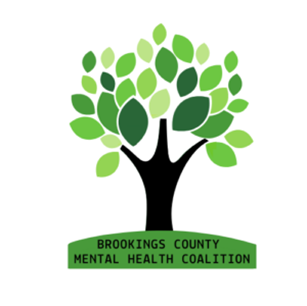